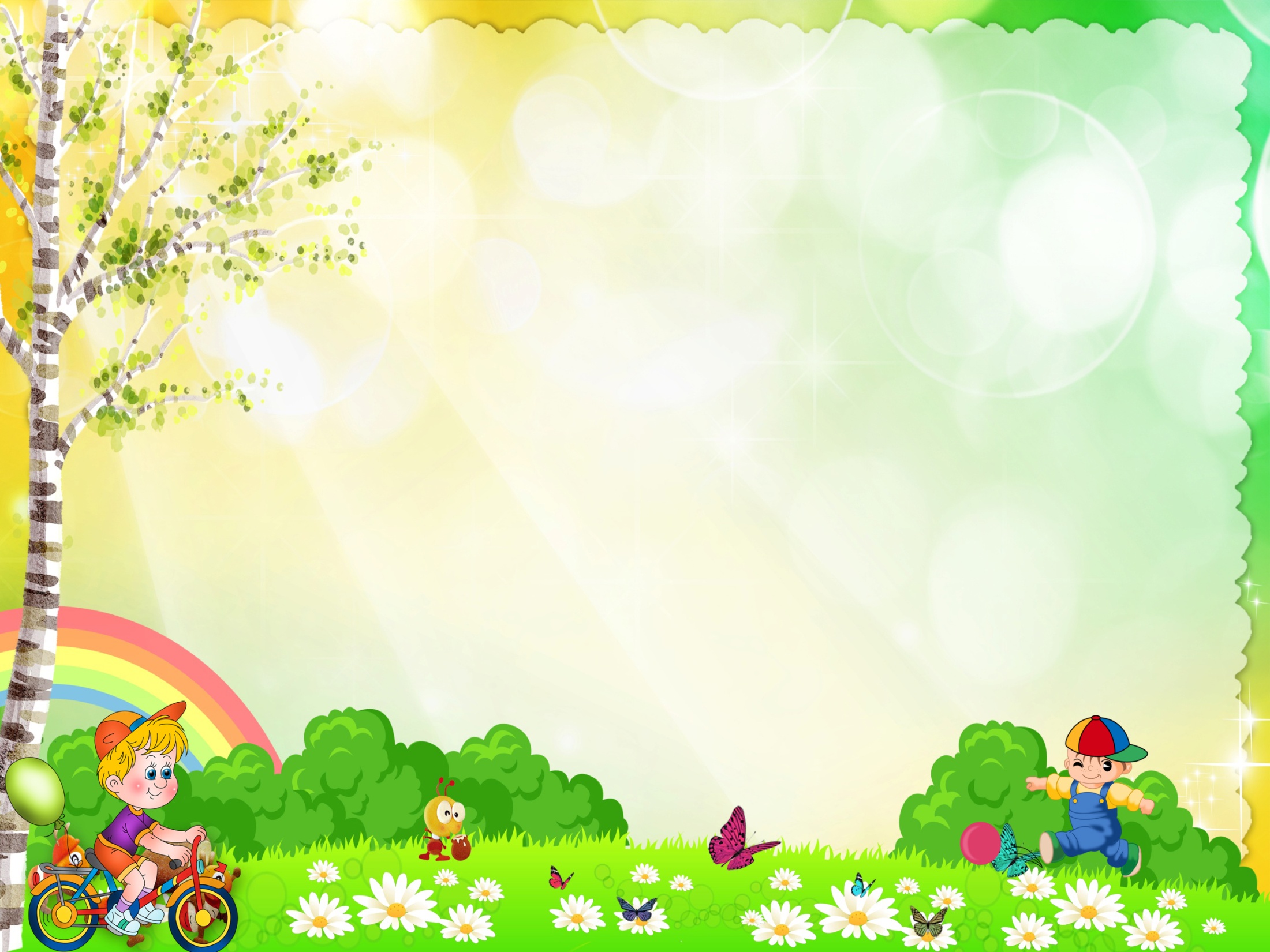 Лето красное – пора прекрасная
Отчет о летне-оздоровительной работе группы «АССОРТИ» 
Якимовой Светланы Геннадьевны
2017 г.
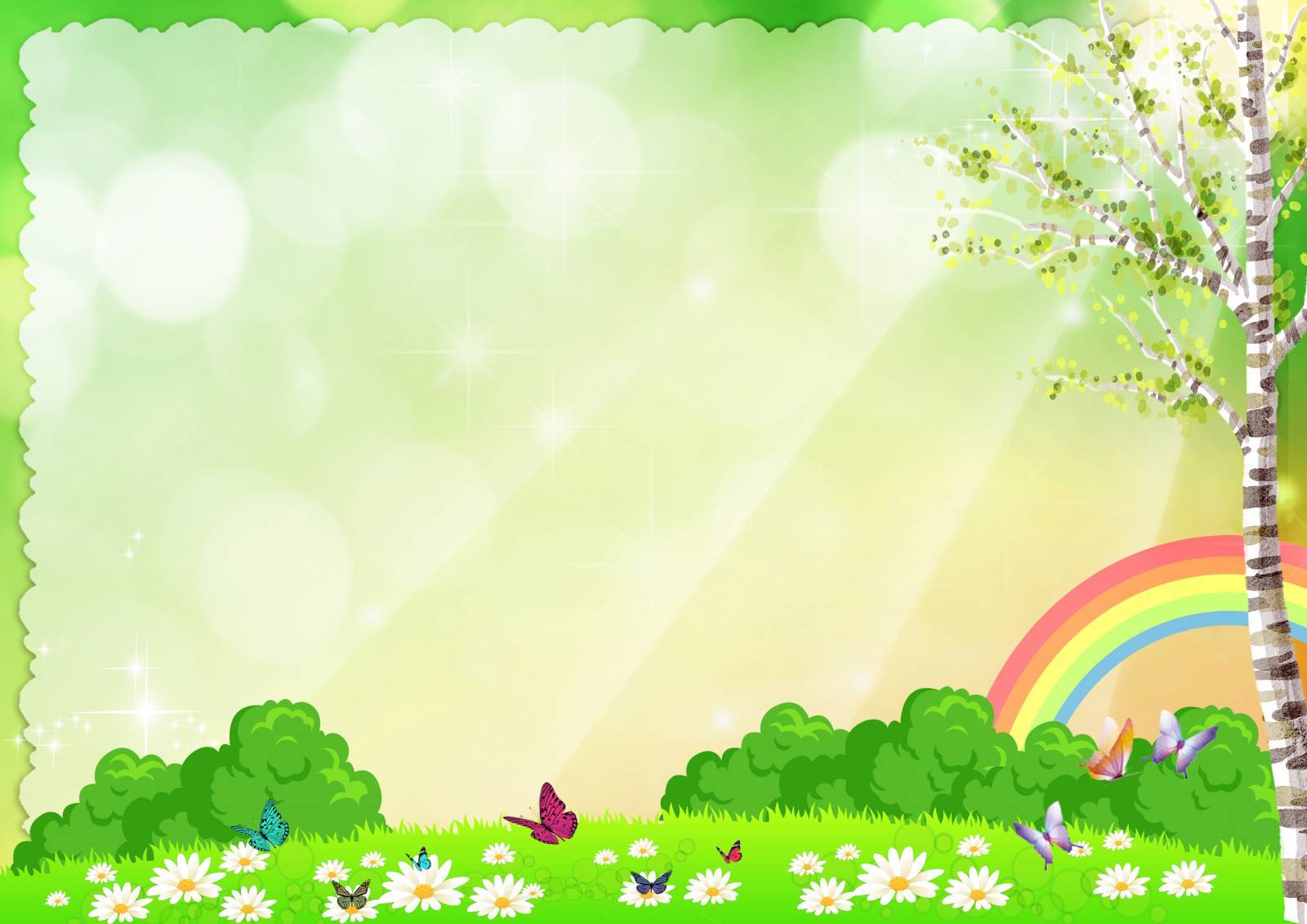 Наш любимый детский сад
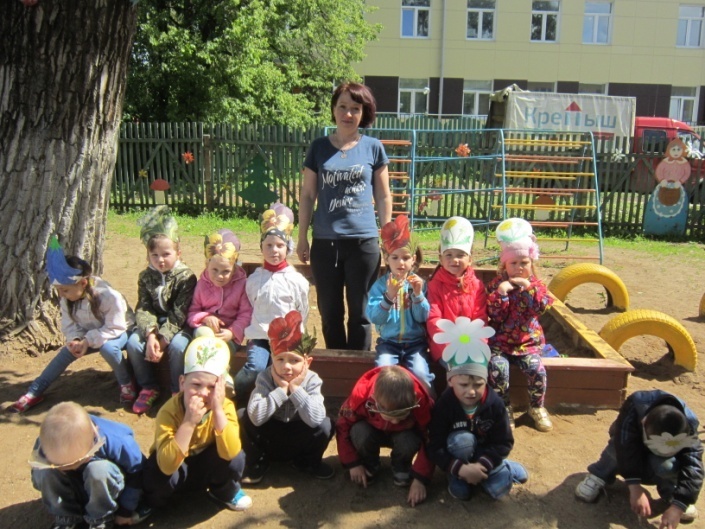 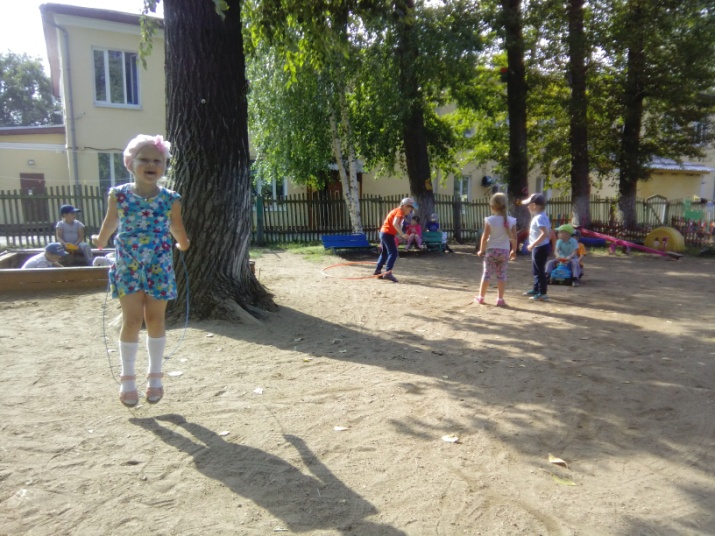 Ждут в саду
 нас всех игрушки,
А ещё друзья, 
подружки.
Будем вместе 
веселиться,
Бегать, прыгать
 и кружиться.
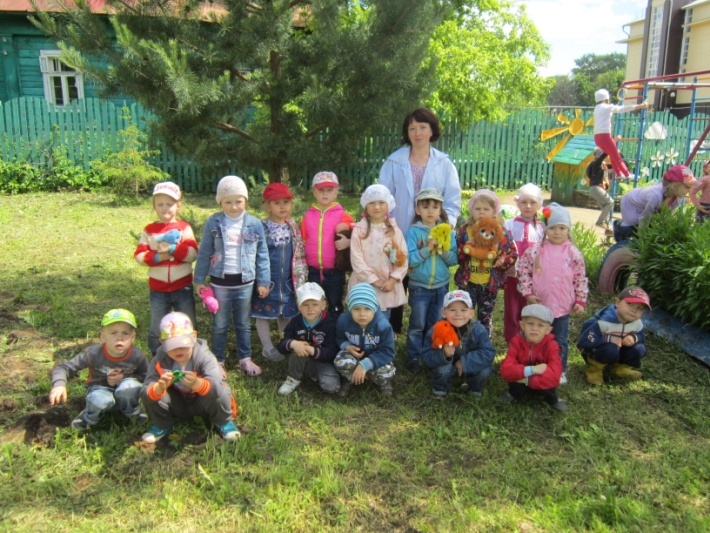 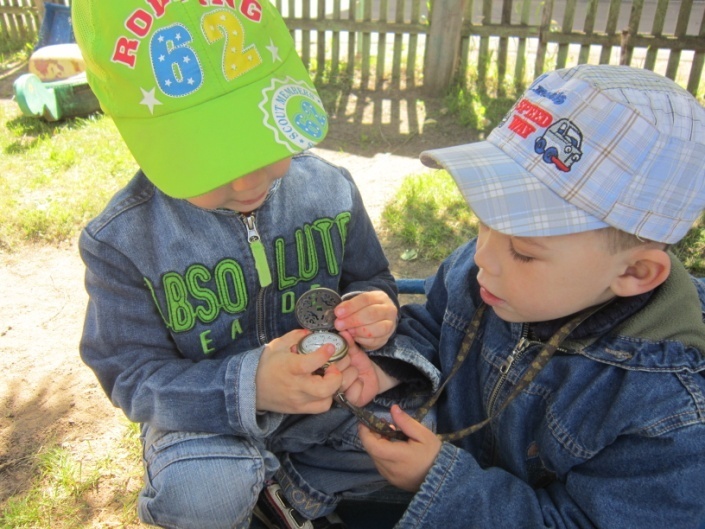 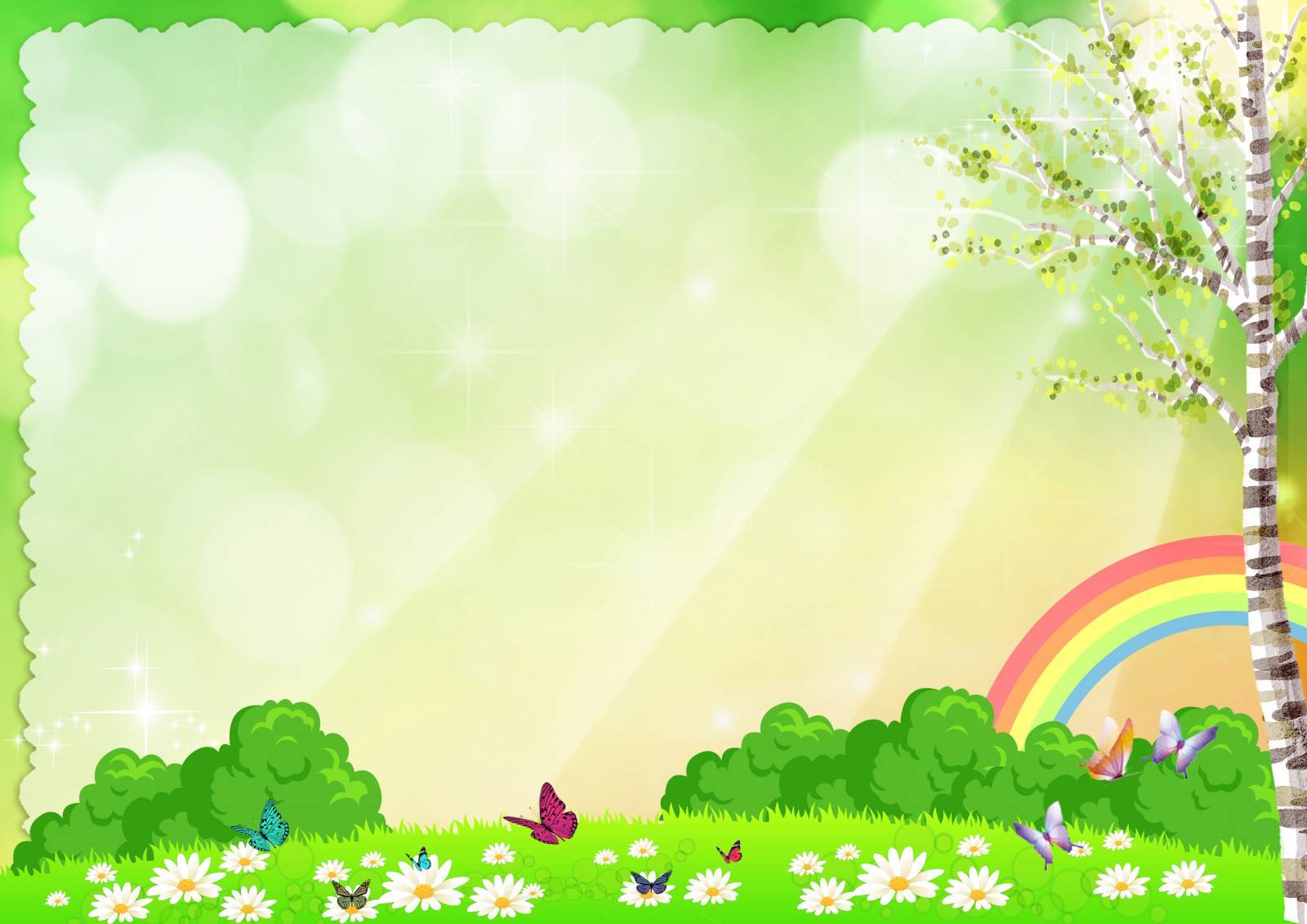 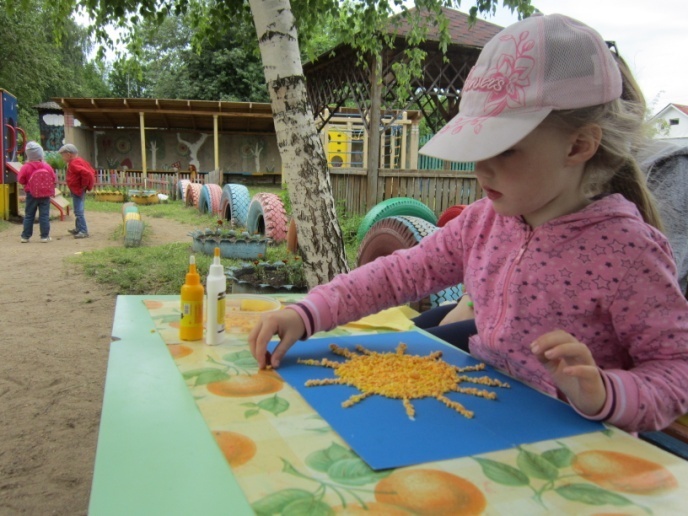 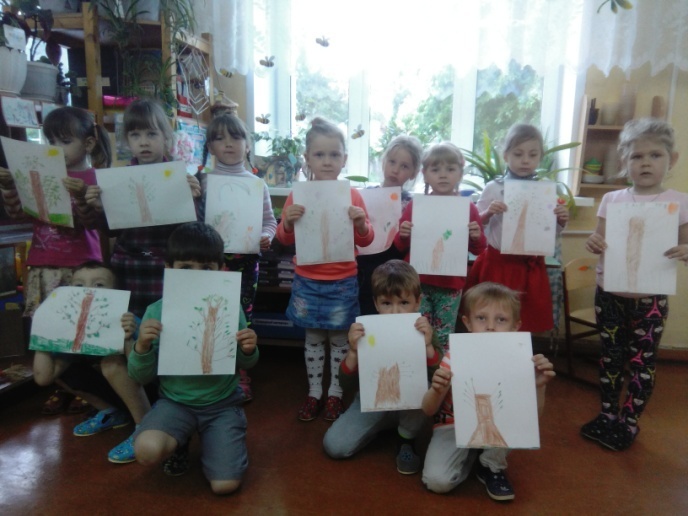 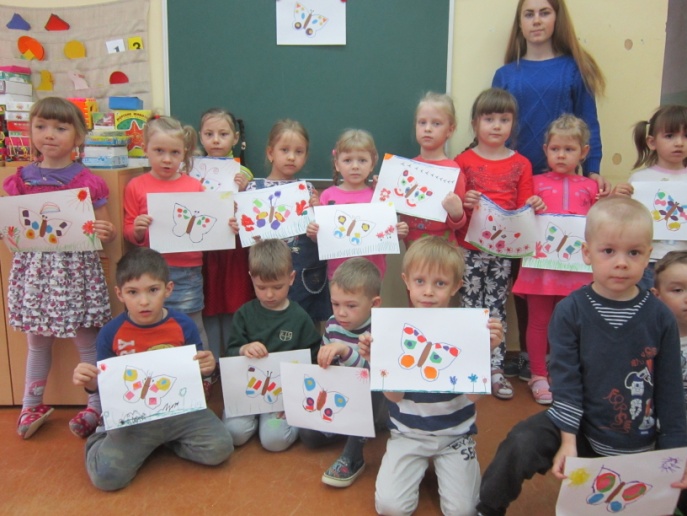 Я на работе целый деньПою, леплю, танцую.Потом попью, опять поемИ букву нарисую.А если спросите меня,Отвечу очень громко:«Я в садике, я в садикеРаботаю ребенком!»
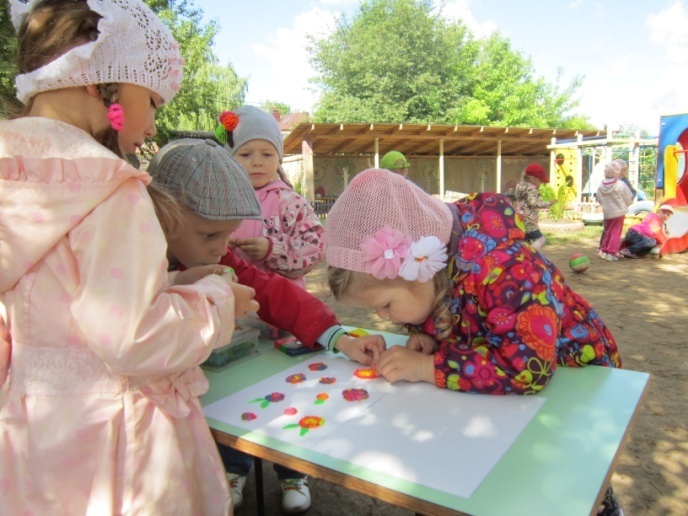 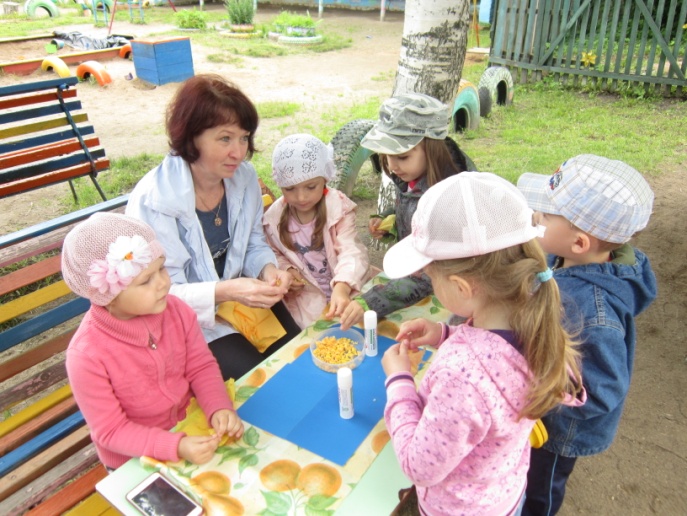 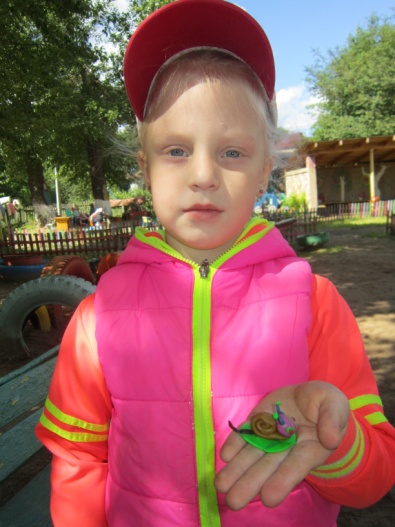 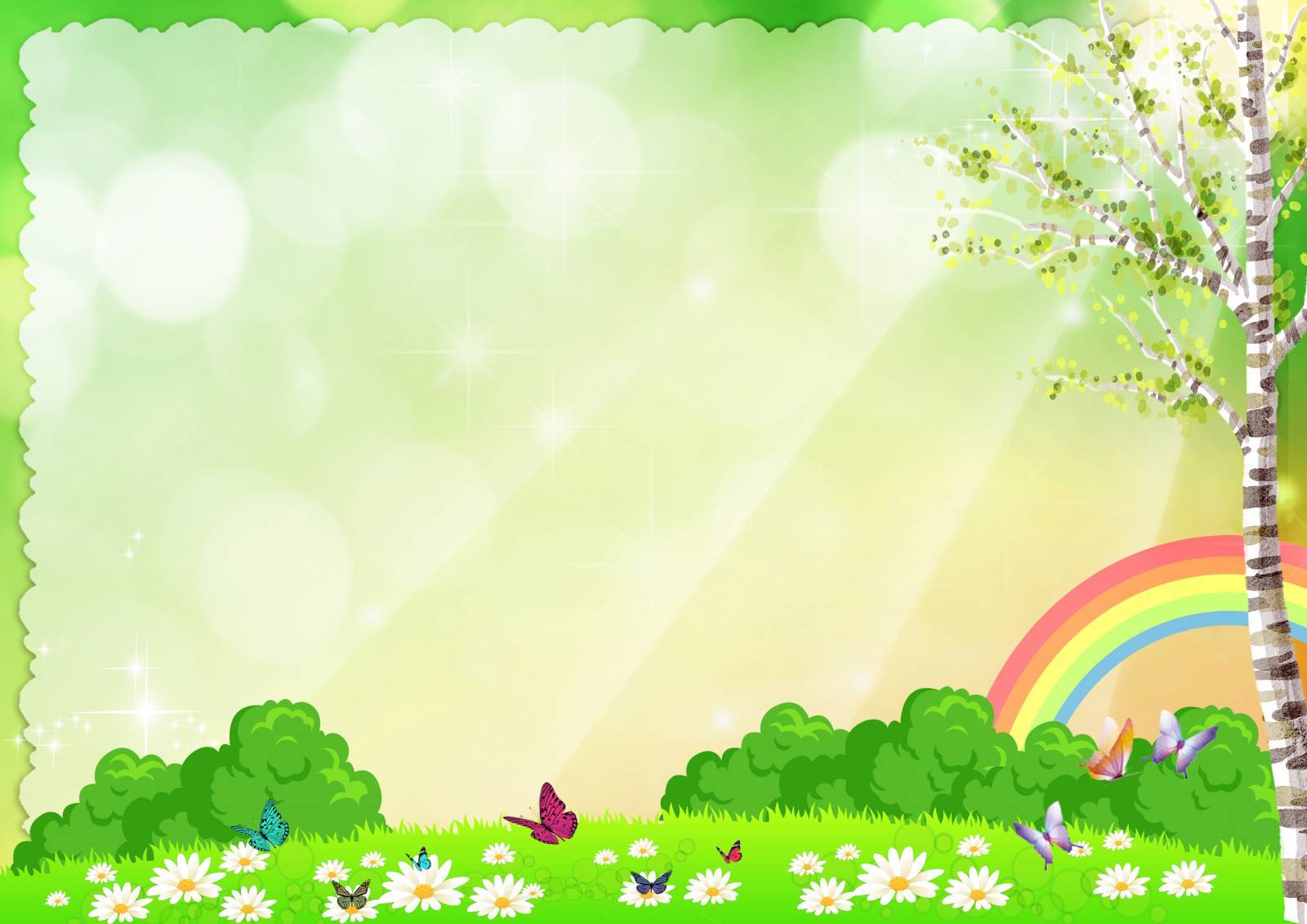 Юные знатоки родного города
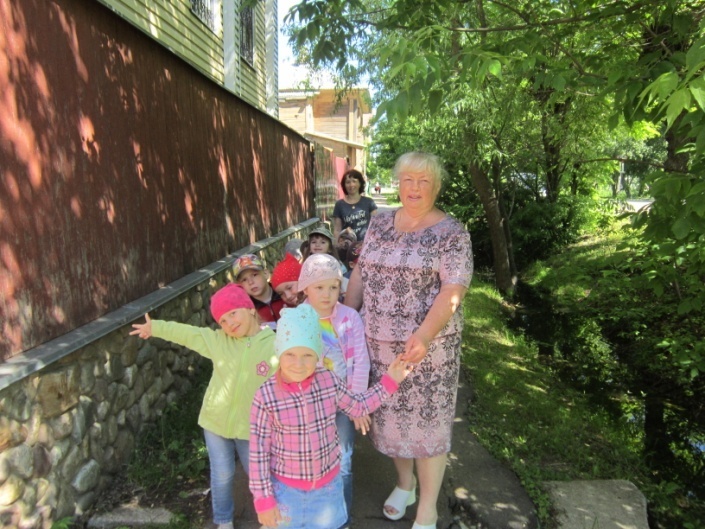 На экскурсии
ходили,
Познавали
город свой.
И теперь мы
точно знаем,
Как красив Ростов
родной.
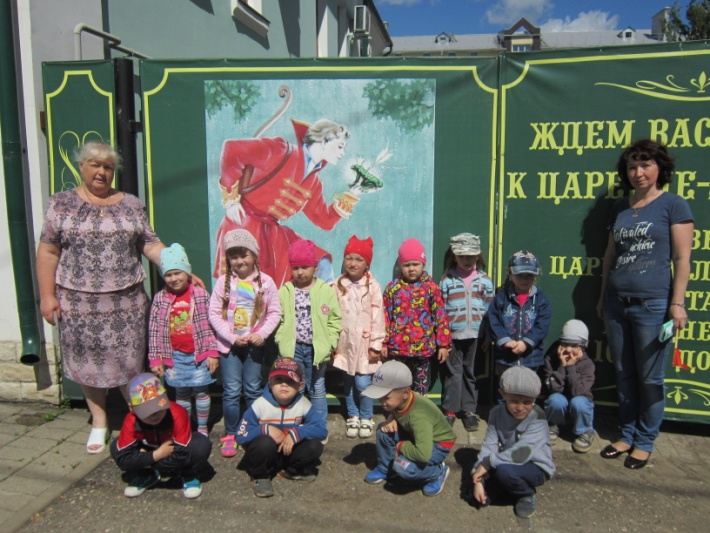 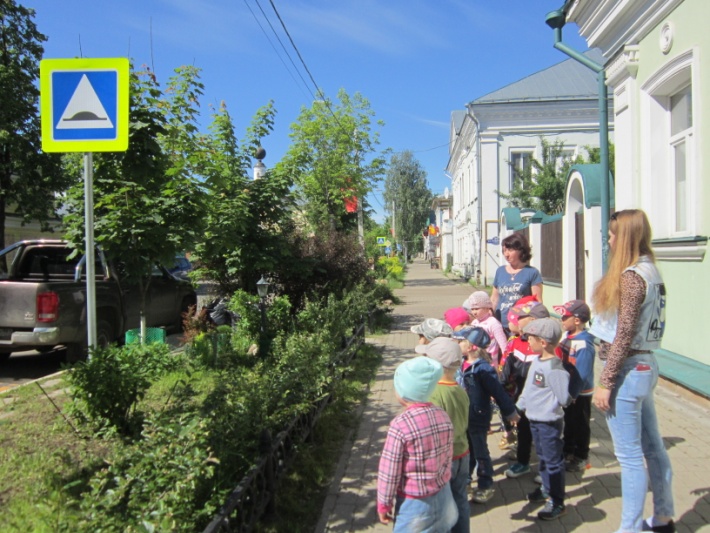 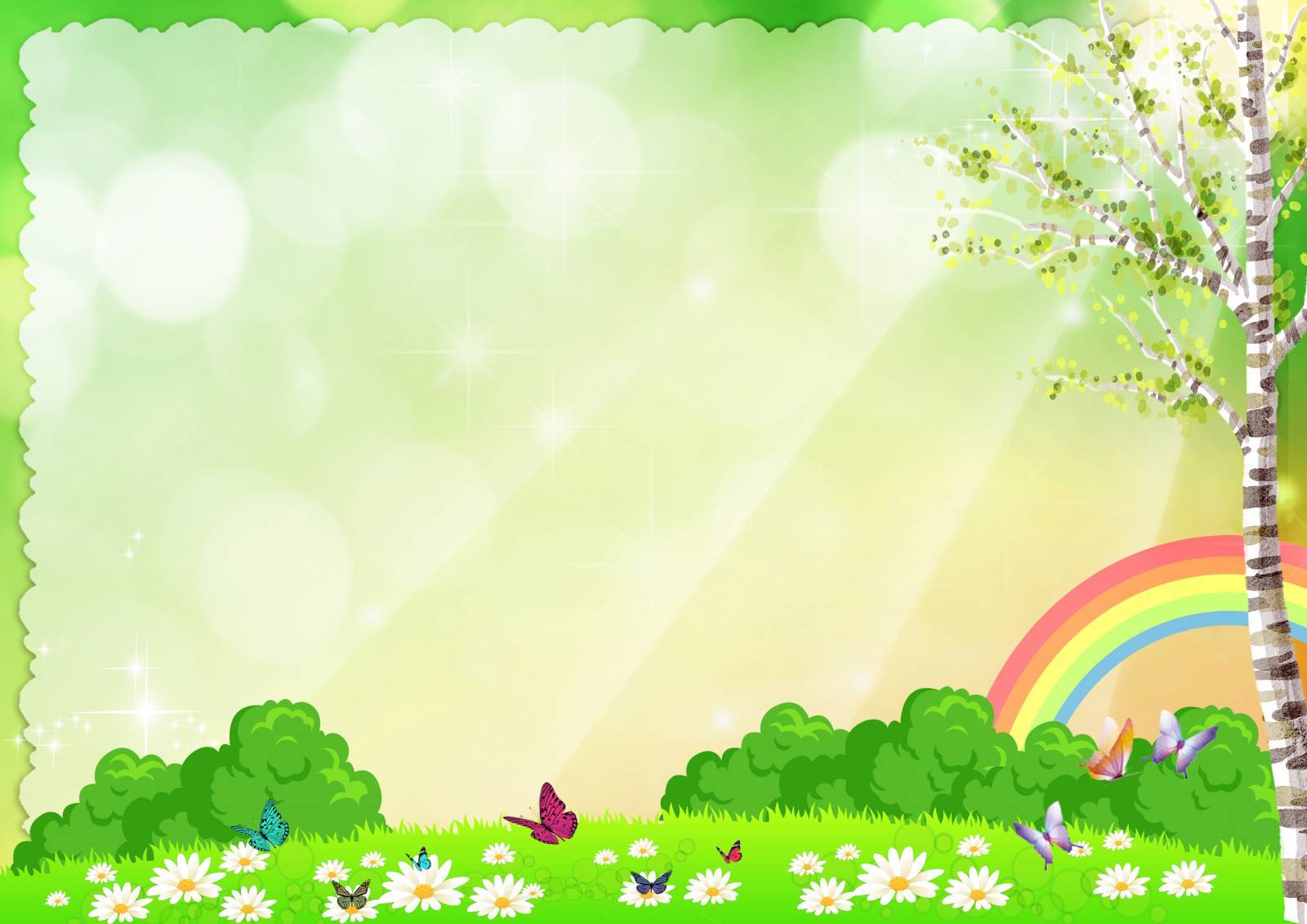 В гостях у сказки побывали, очень многое познали
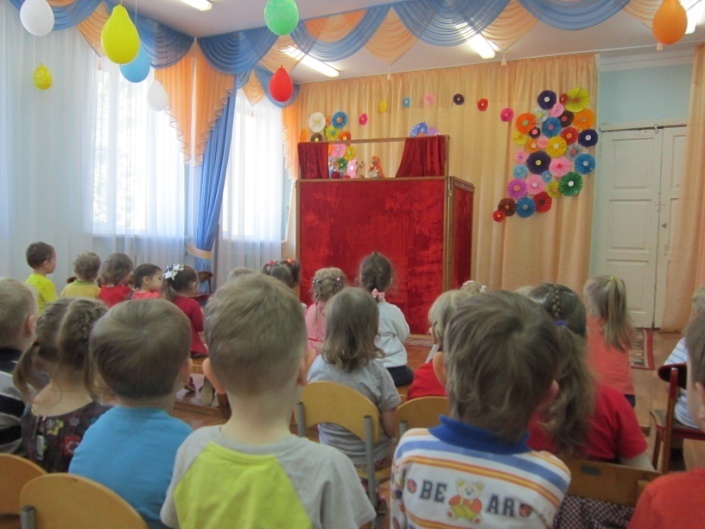 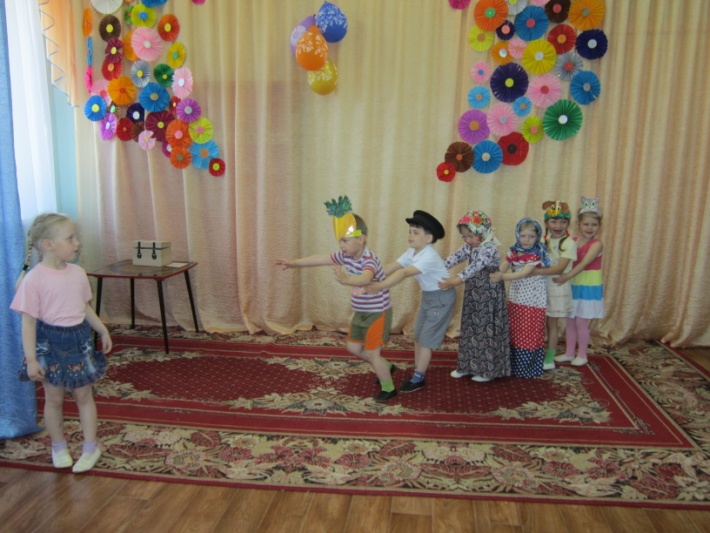 Мы - веселые
артисты,
Хоть совсем
не велики, 
Но таланты вам
открыли
 и сыграли 
от души.
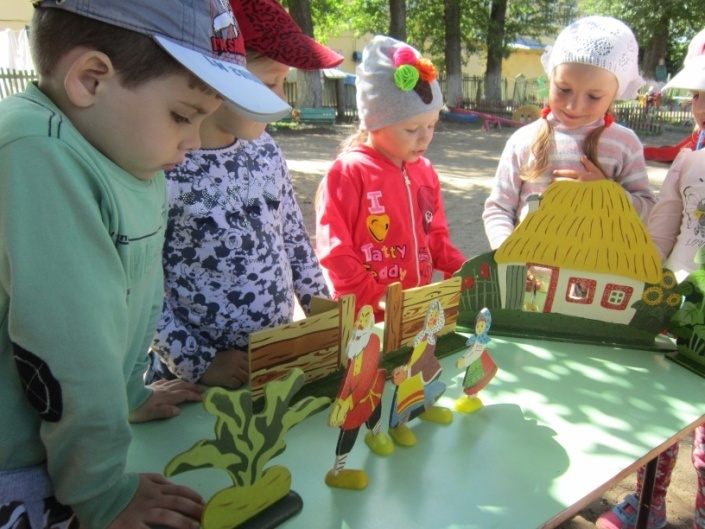 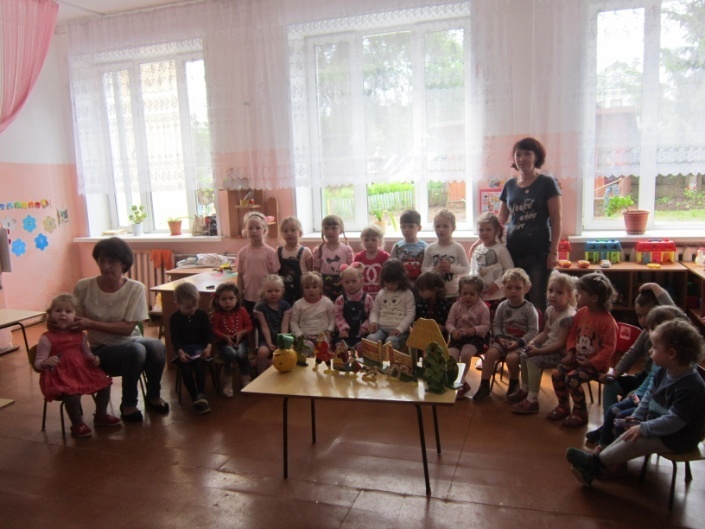 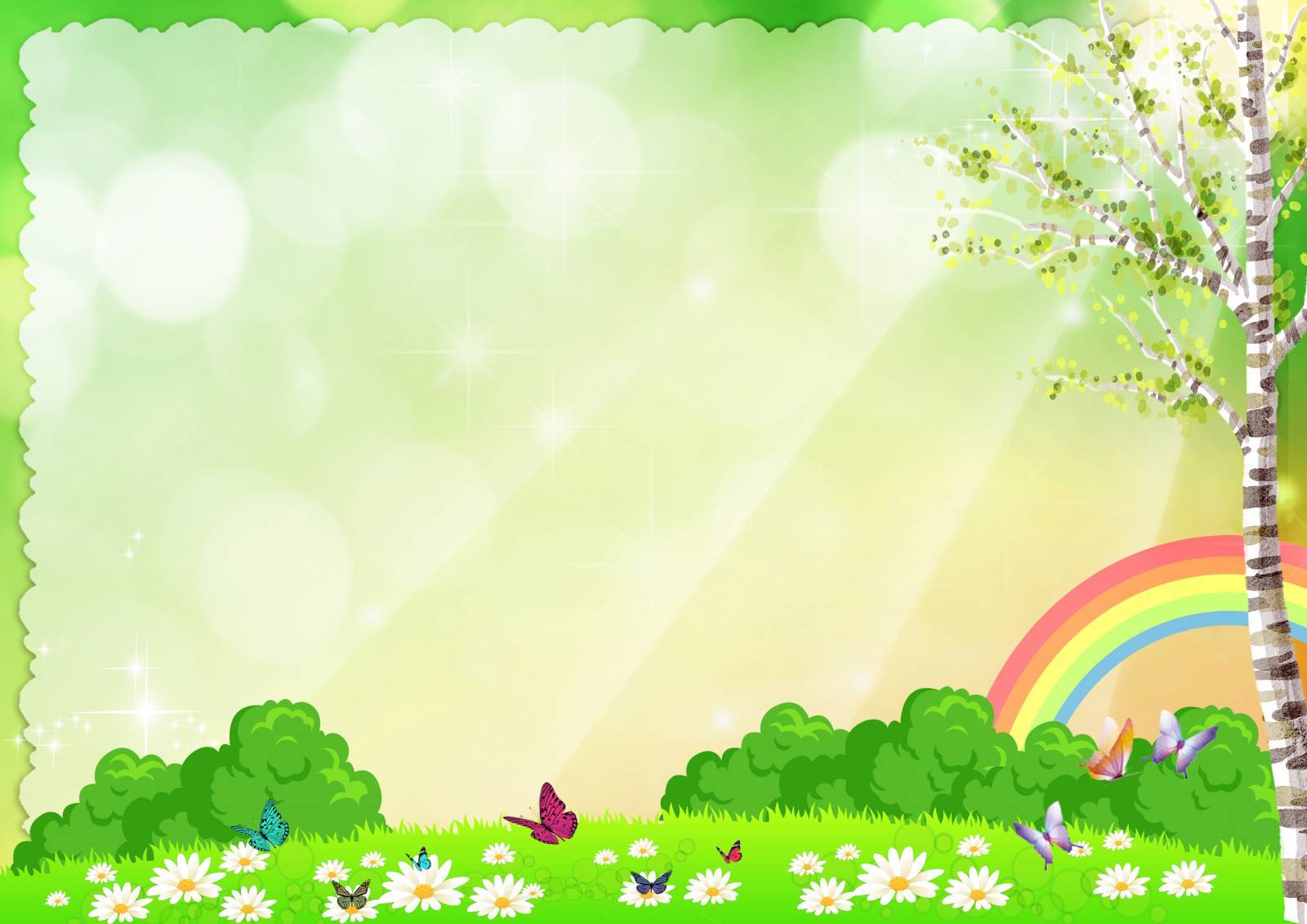 Это интересно
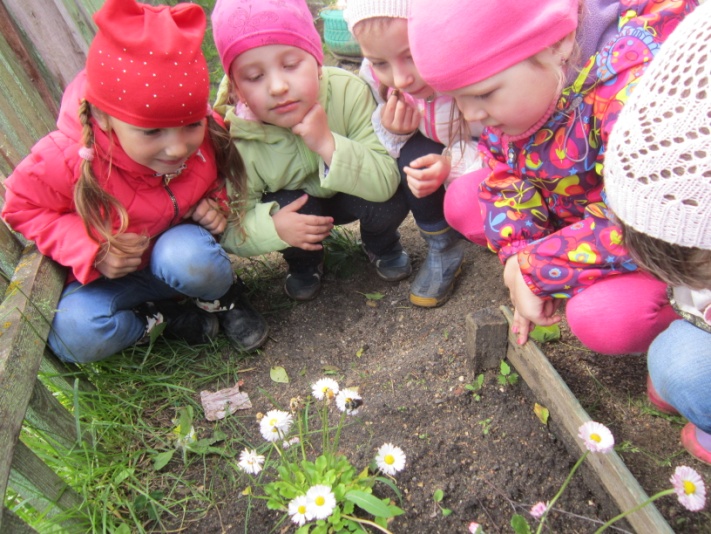 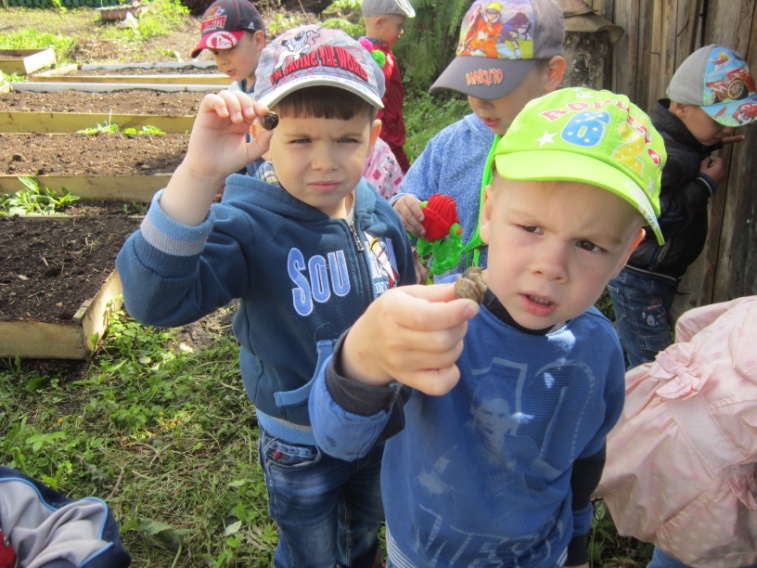 На участке мы гуляли,
За природой наблюдали,
На цветочки мы смотрели,
И улиток разглядели.
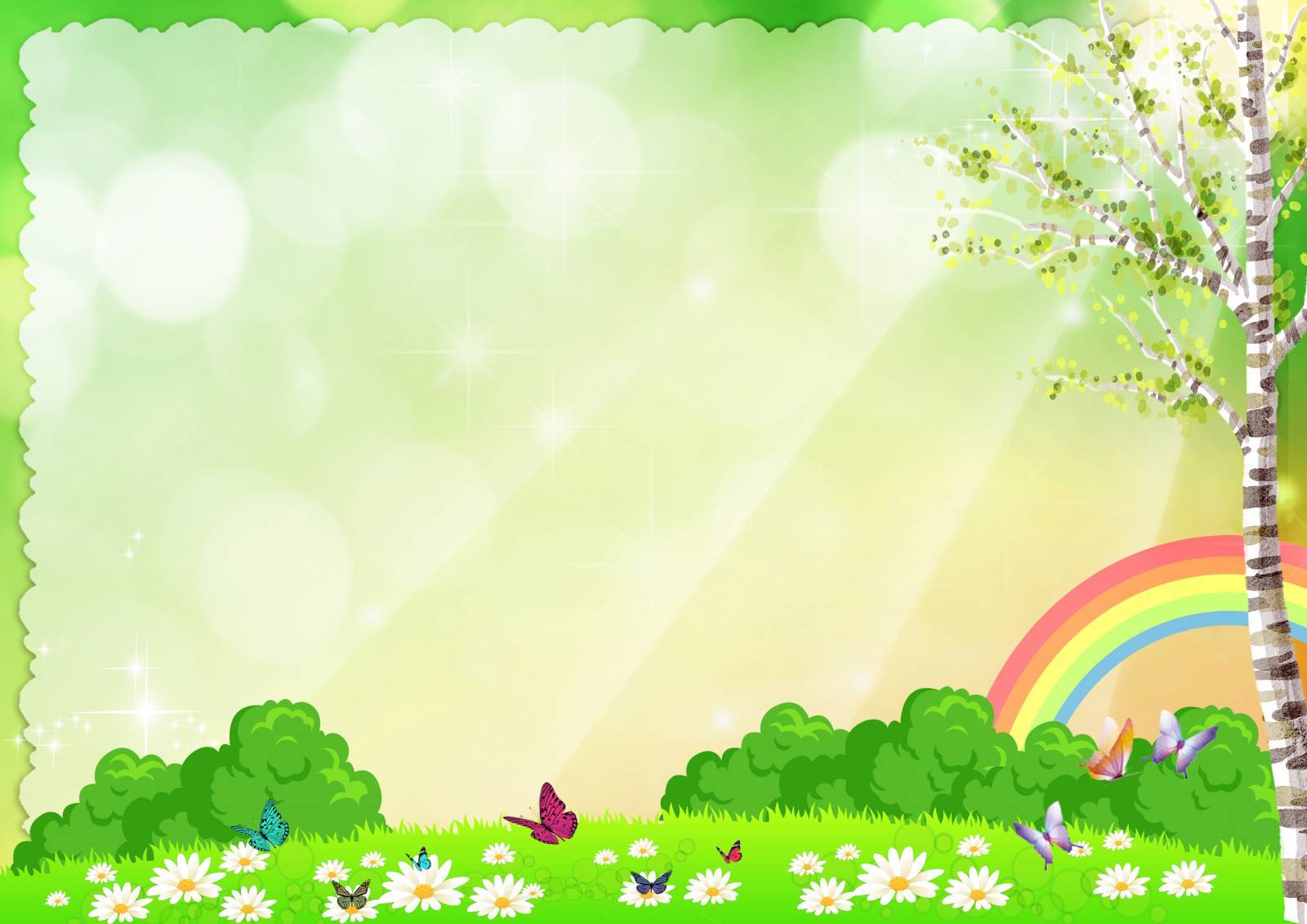 У нас новая спортивная площадка
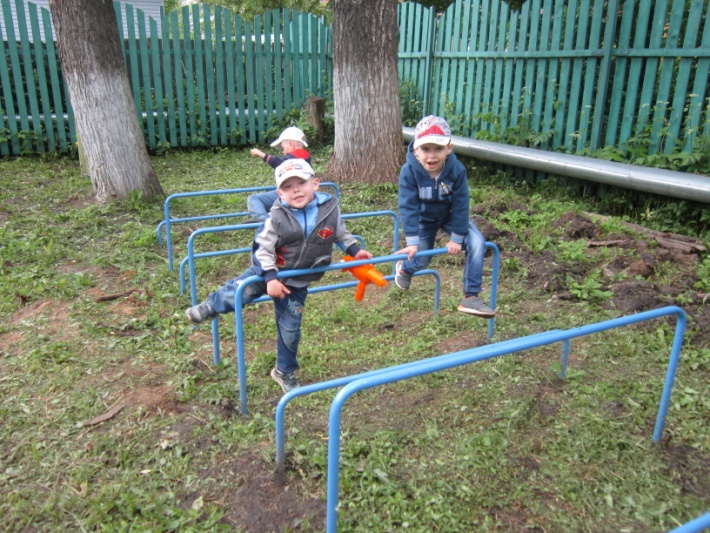 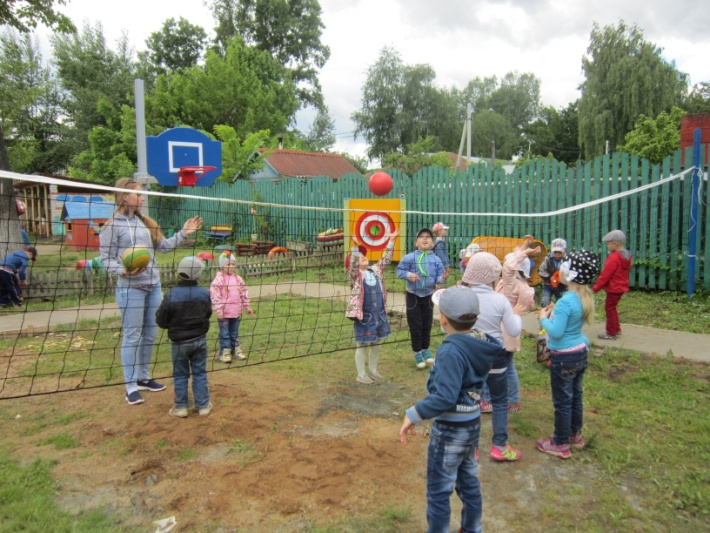 Мы со спортом
очень дружим,
Спорт ребятам
очень нужен.
Спорт-помощник!
Спорт-здоровье!
Спорт-игра!
Физкульт-ура!
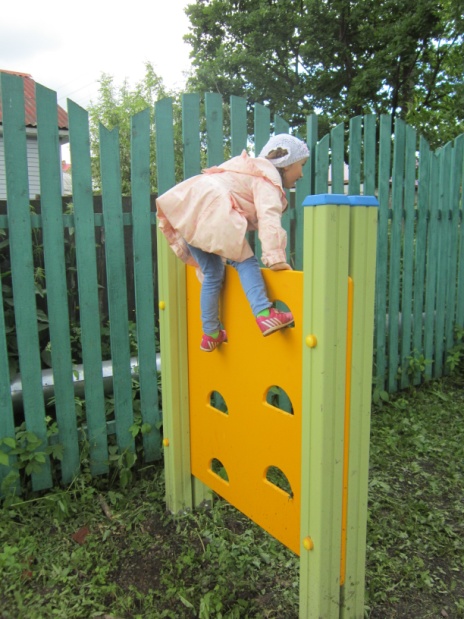 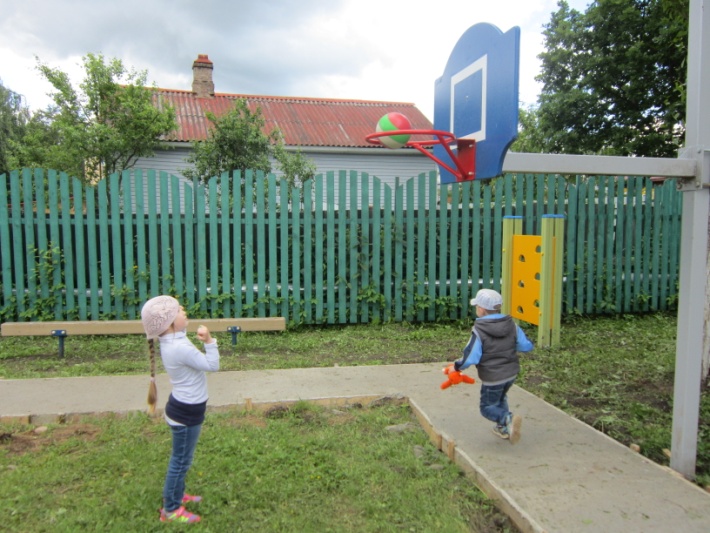 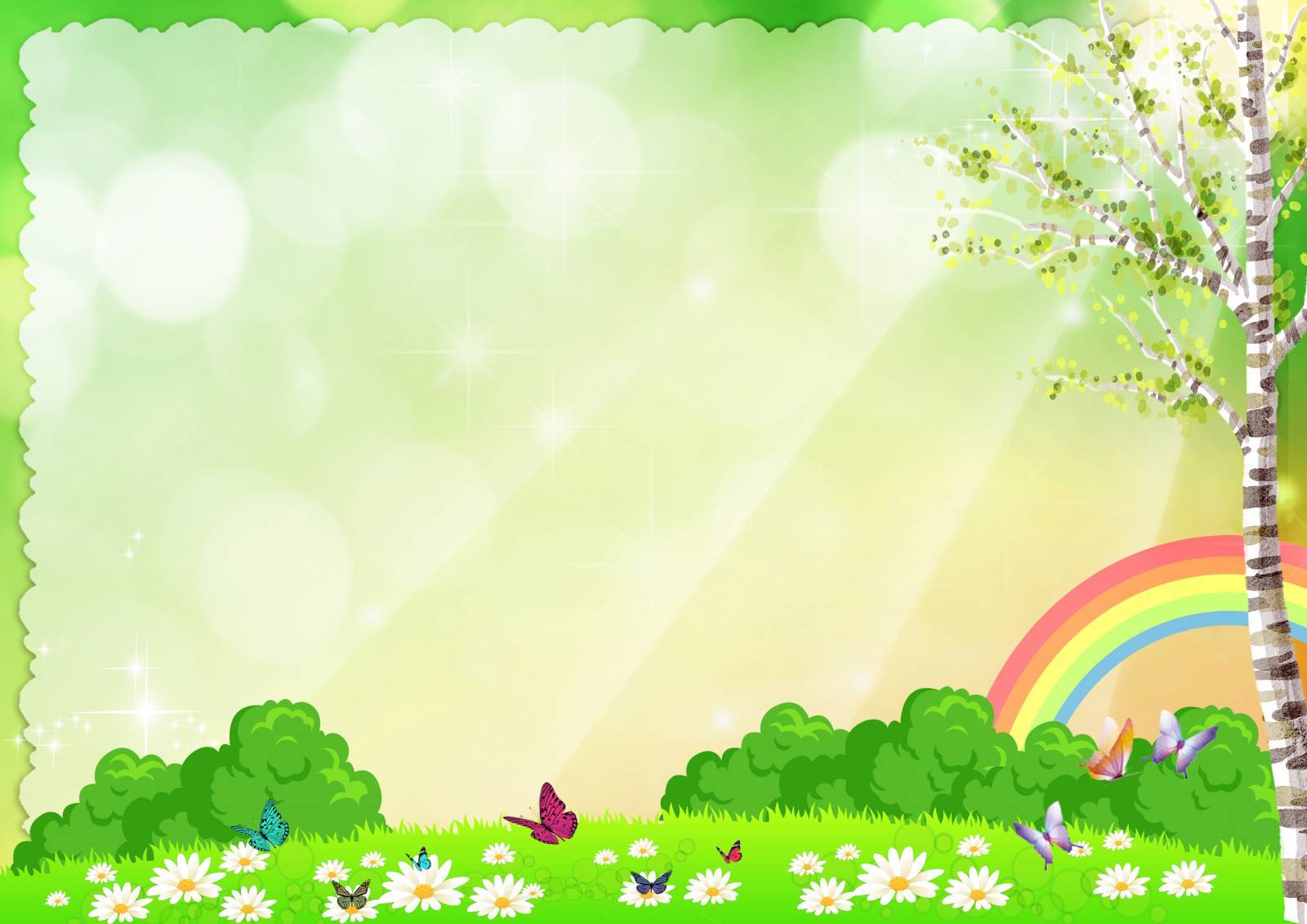 Мы – помощники.
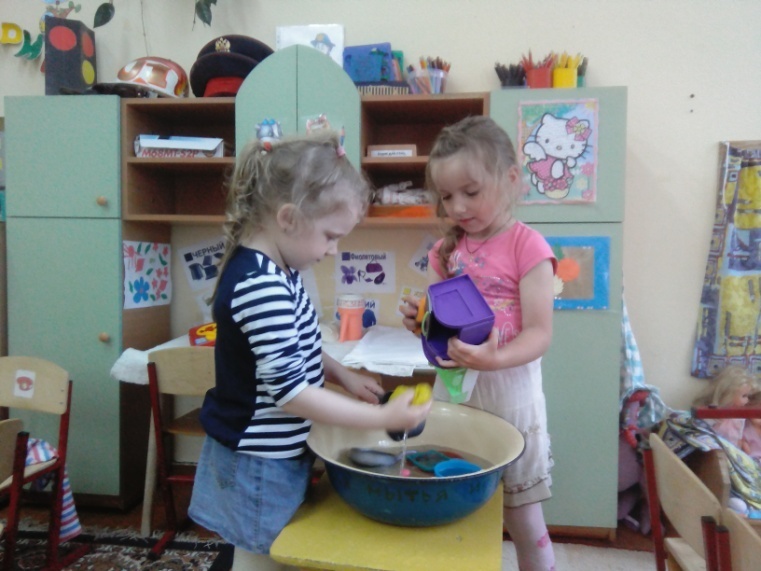 Очень любим все трудиться,
Не привыкли мы лениться.
Все в порядок привели, 
Очень рады малыши!
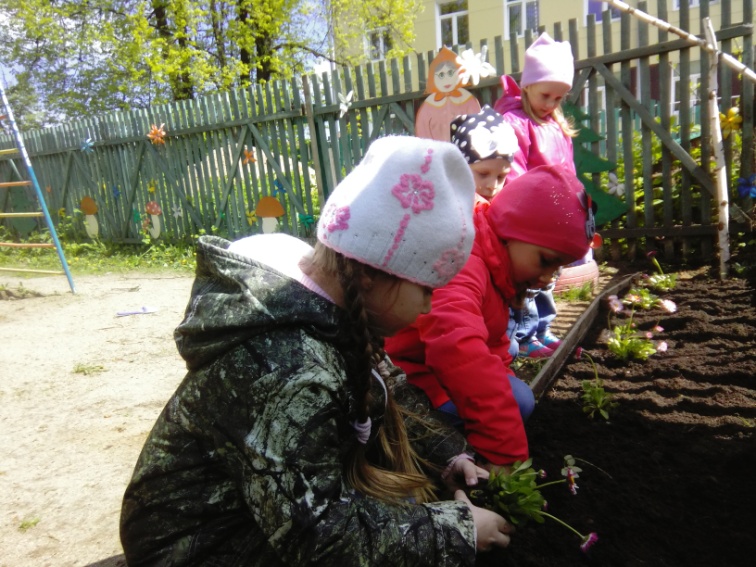 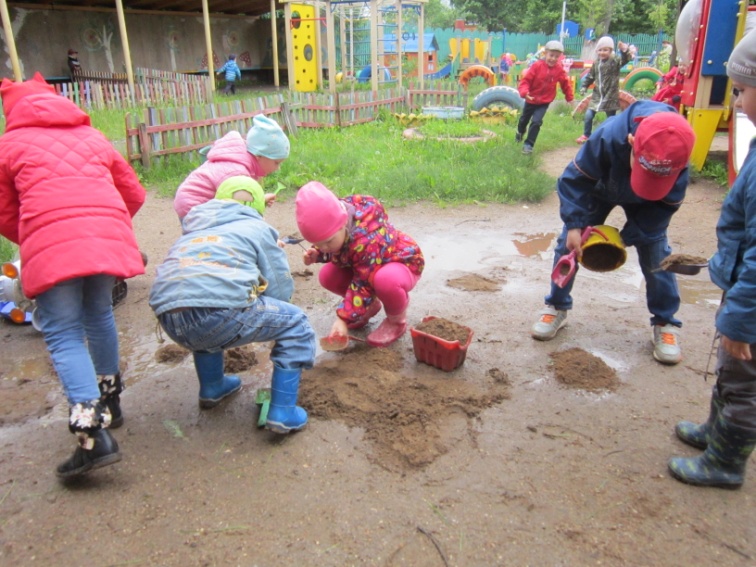 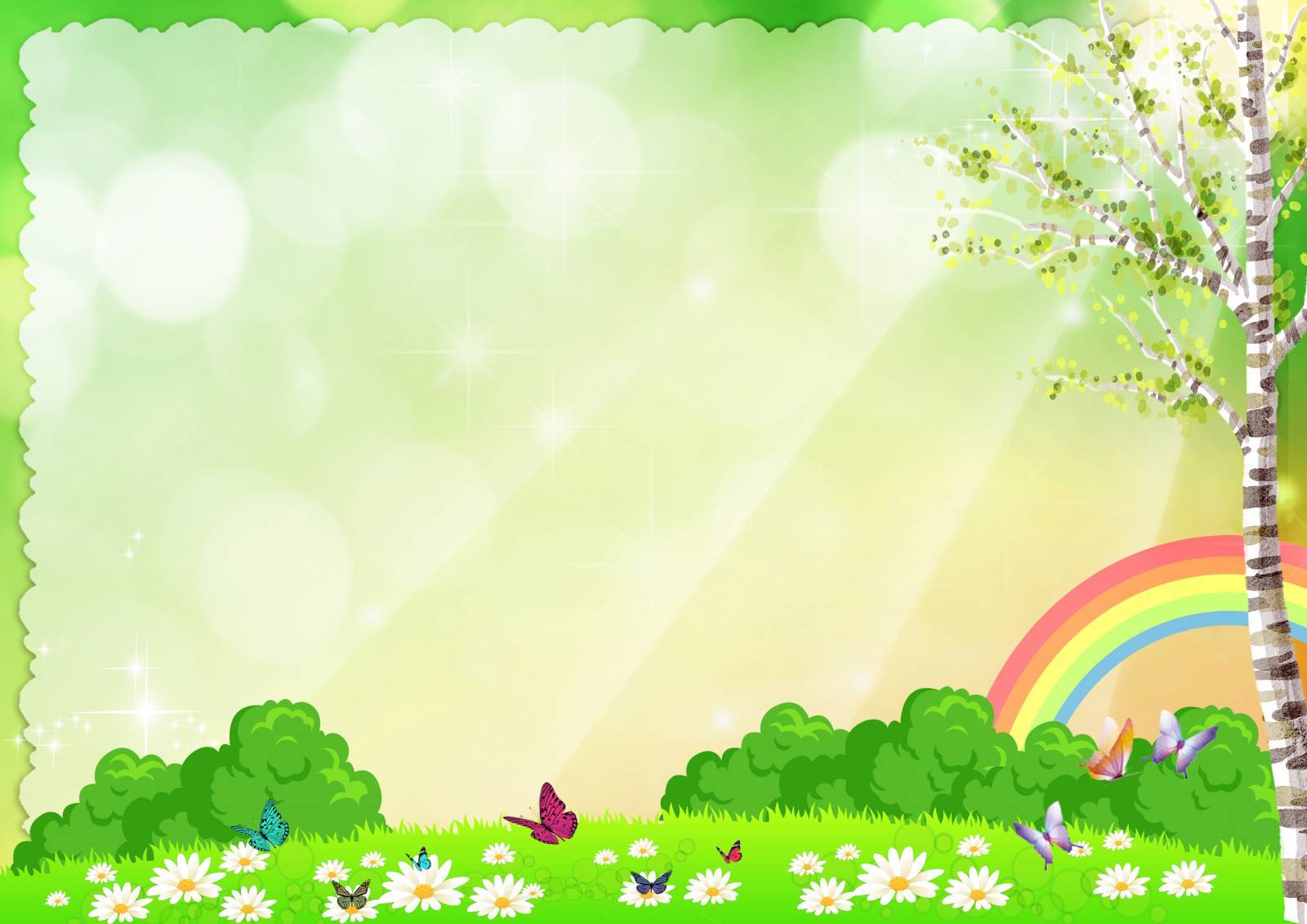 А мамы и папы припомнят едва ли,Когда на асфальте они рисовали!
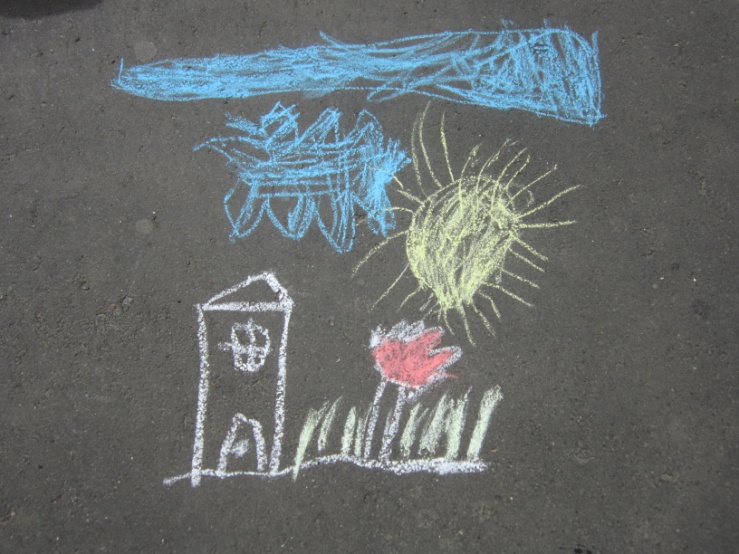 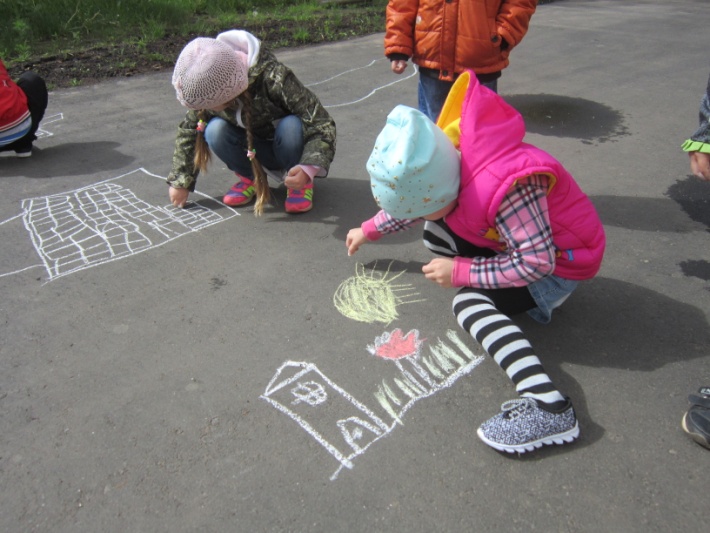 Цветными мелками 
асфальт разрисован.
Был серый, а стал 
разноцветным, веселым!
Здесь Рома рисует,
 Рисует Карина,
Какая красивая
вышла картина!
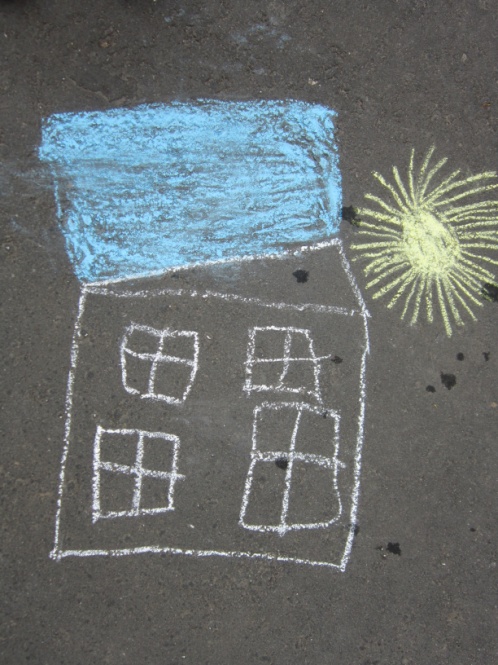 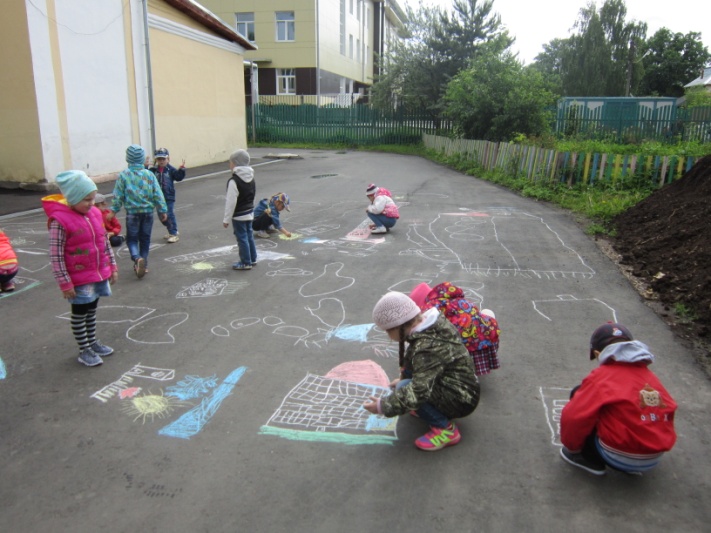 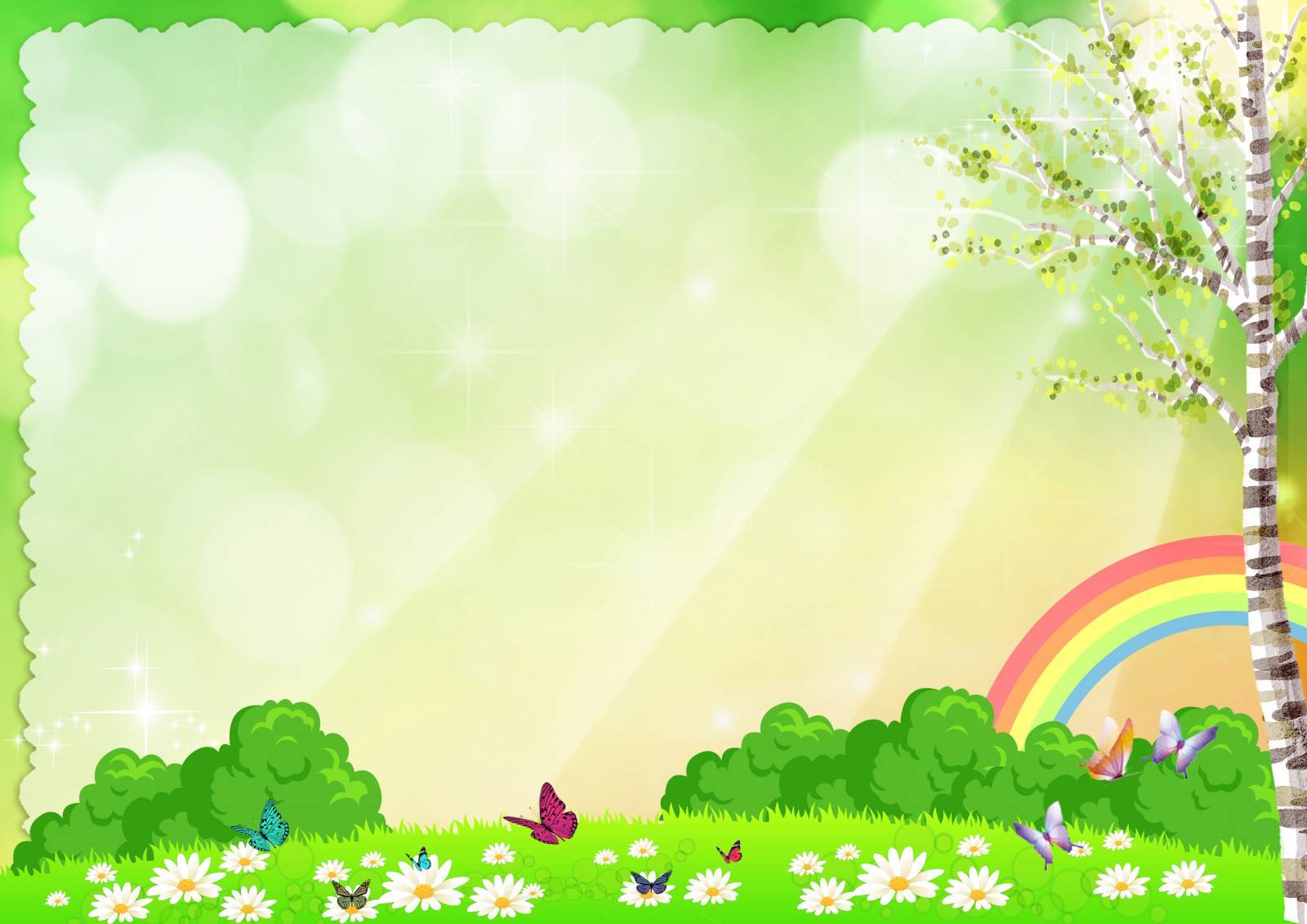 Здоровье – это здорово!
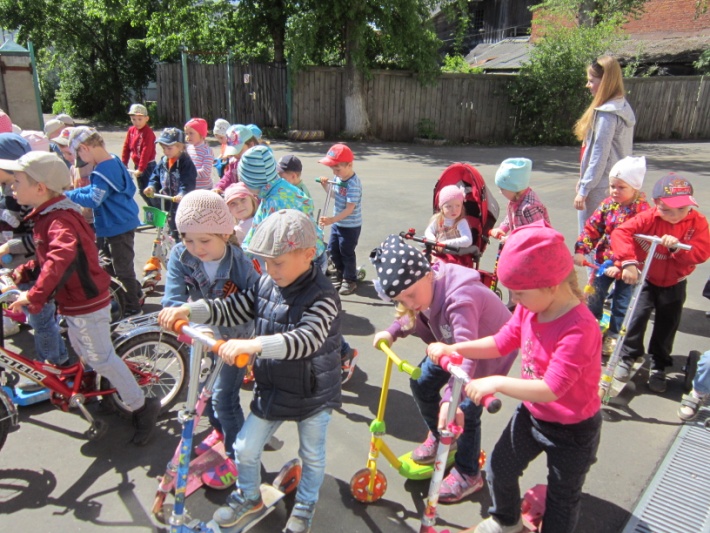 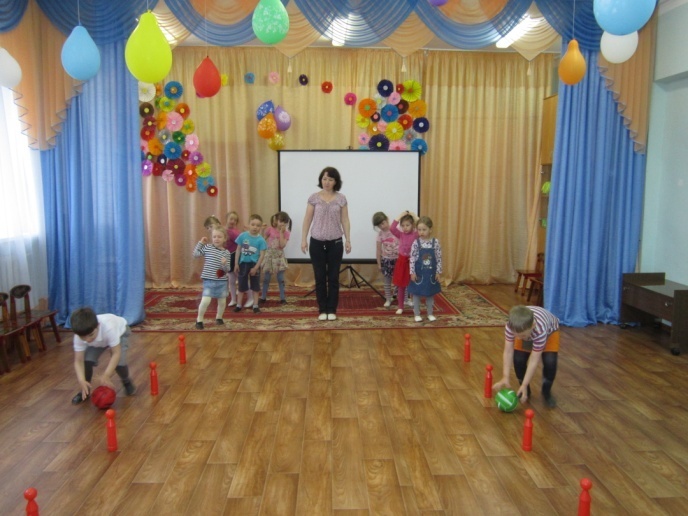 Был праздник, 
очень важный день,
Нам его встречать
 не лень.
Здоровья день,
 день красоты.
Его все любят –
 я и ты.
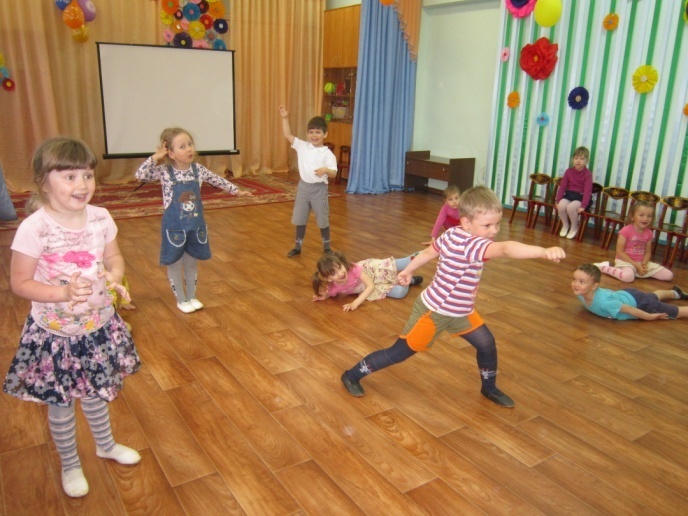 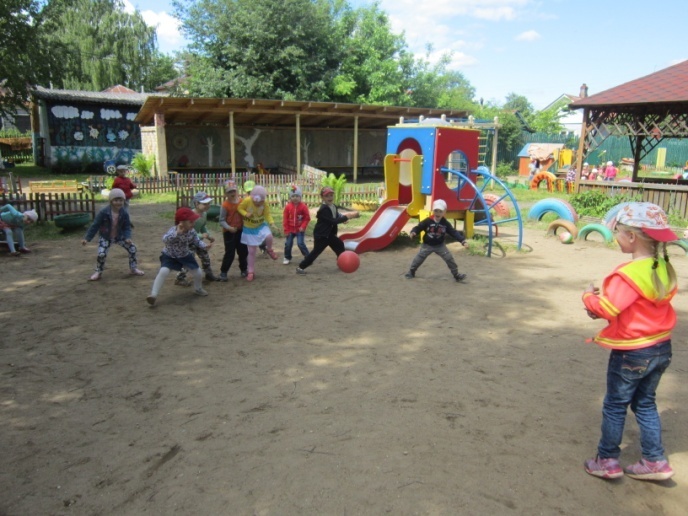 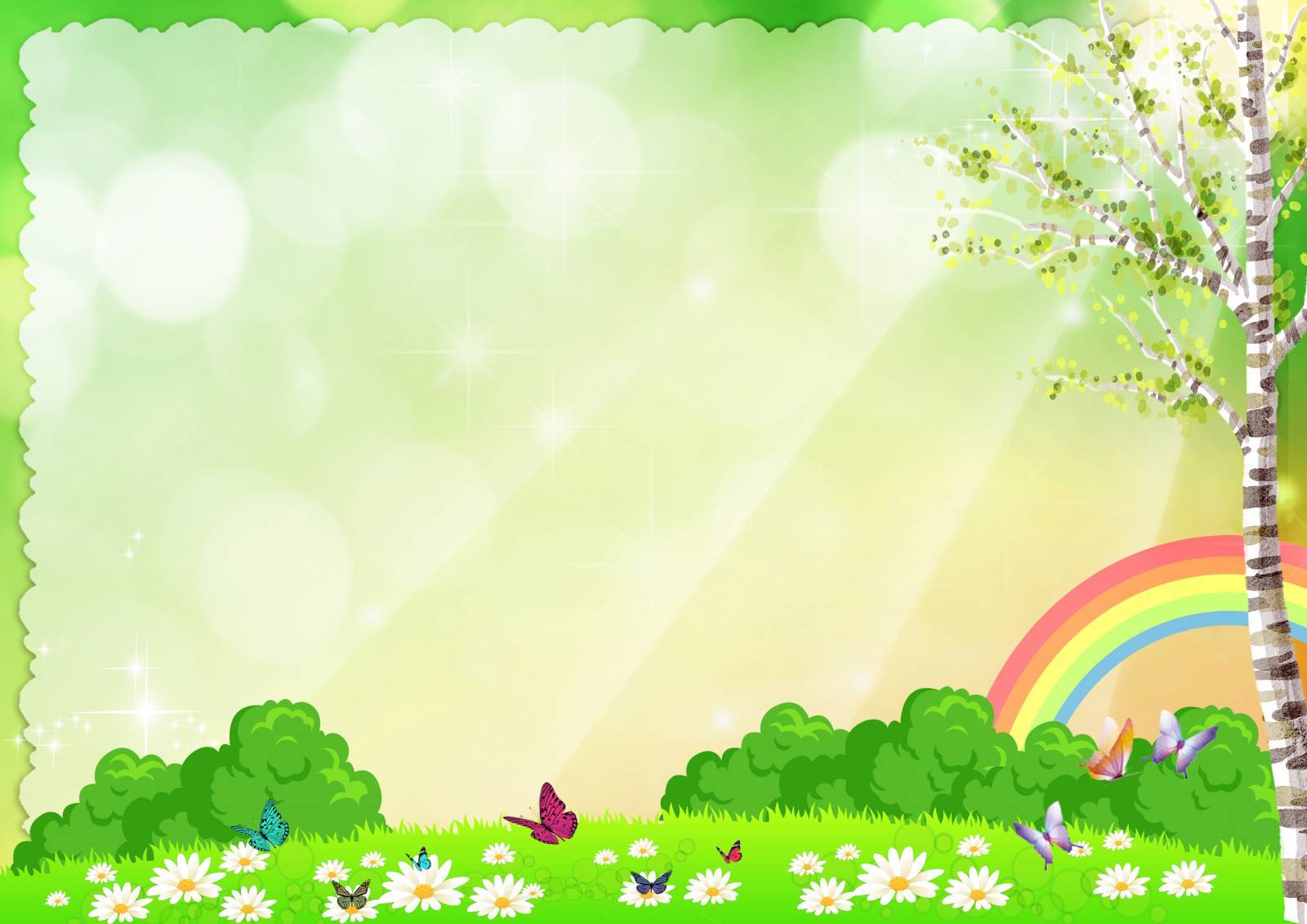 Молочная ярмарка
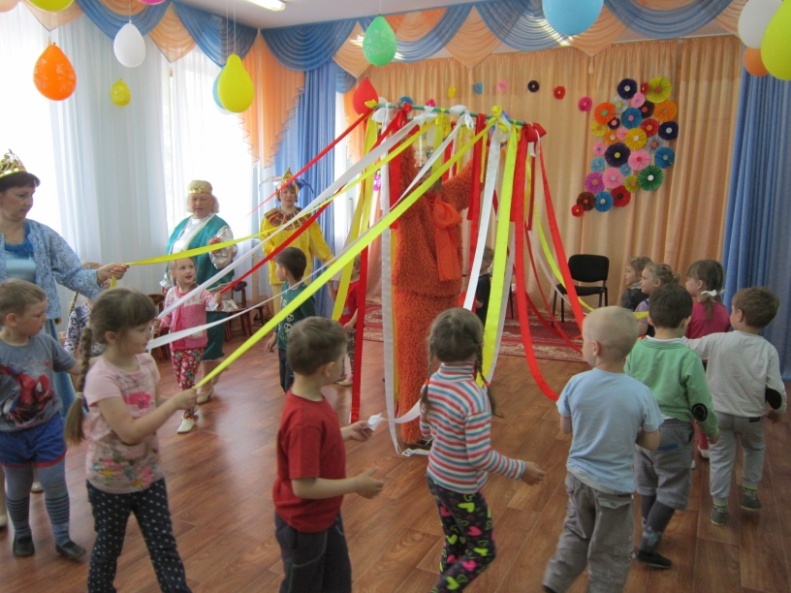 На ярмарку молочную! 
Спешите все сюда! 
Здесь шутки, песни, сладости 
Давно вас ждут, друзья!
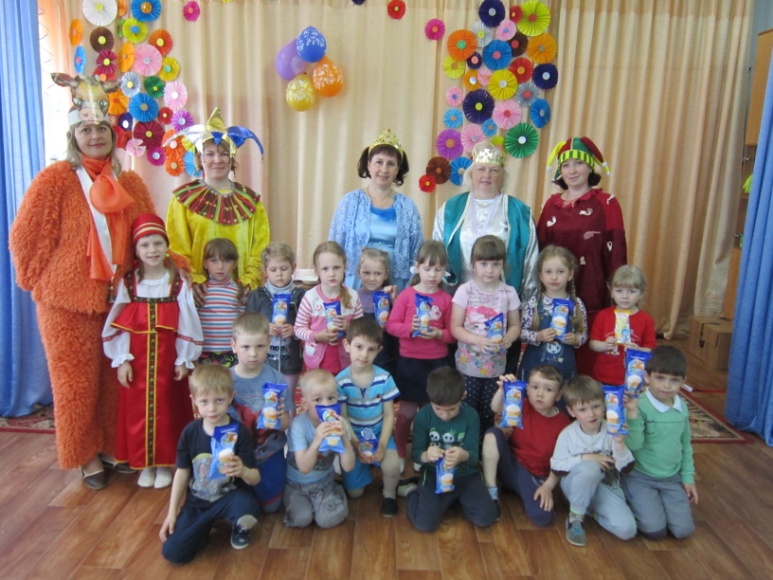 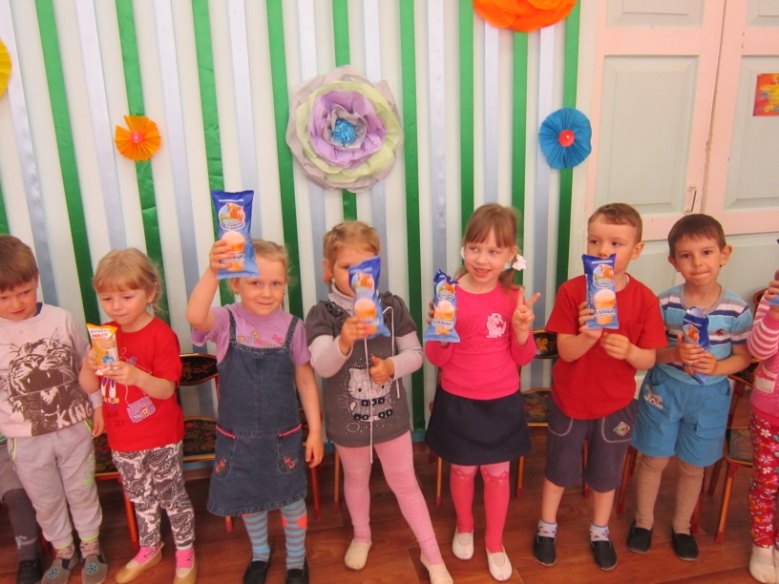 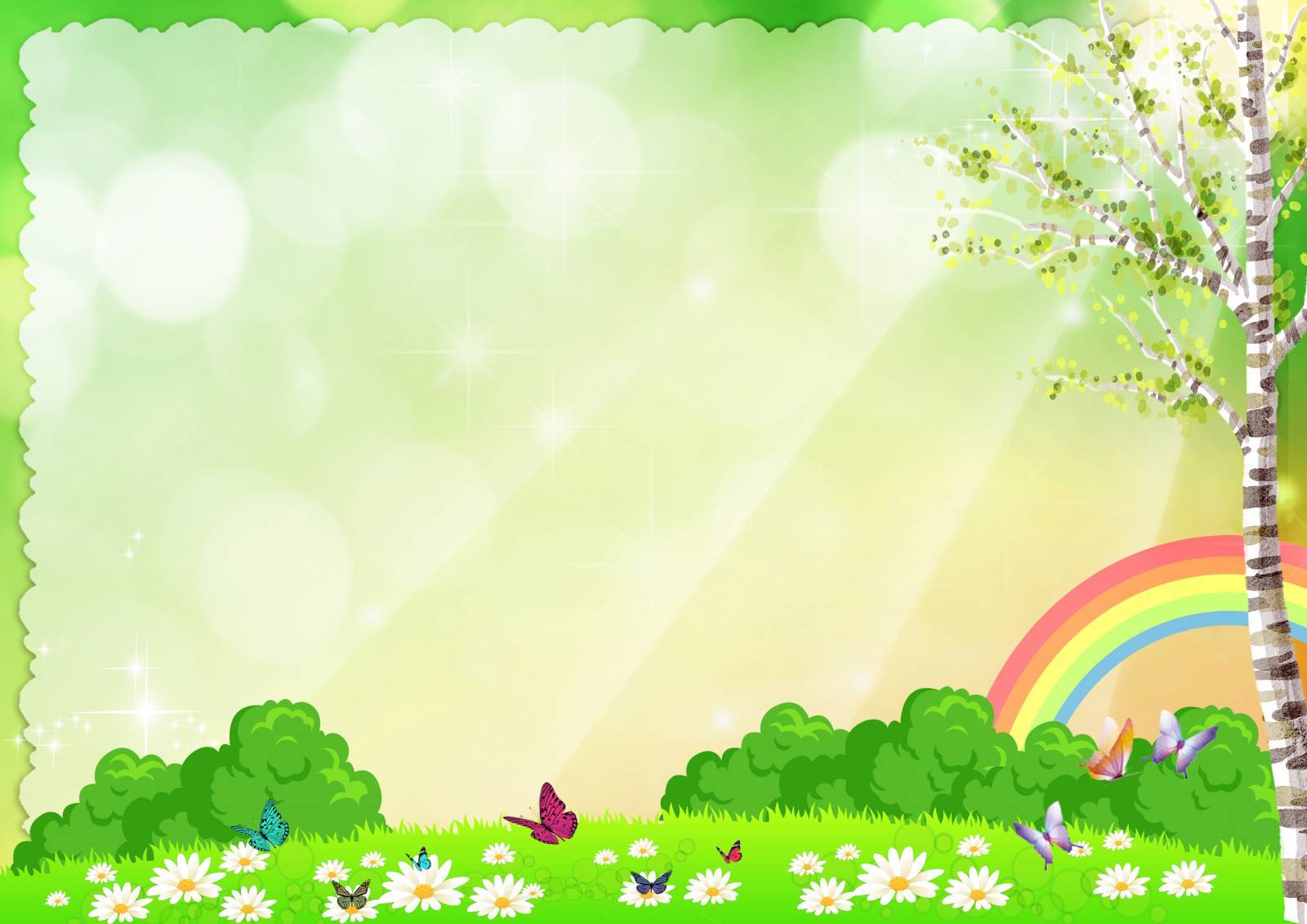 Вот и лето прошло…
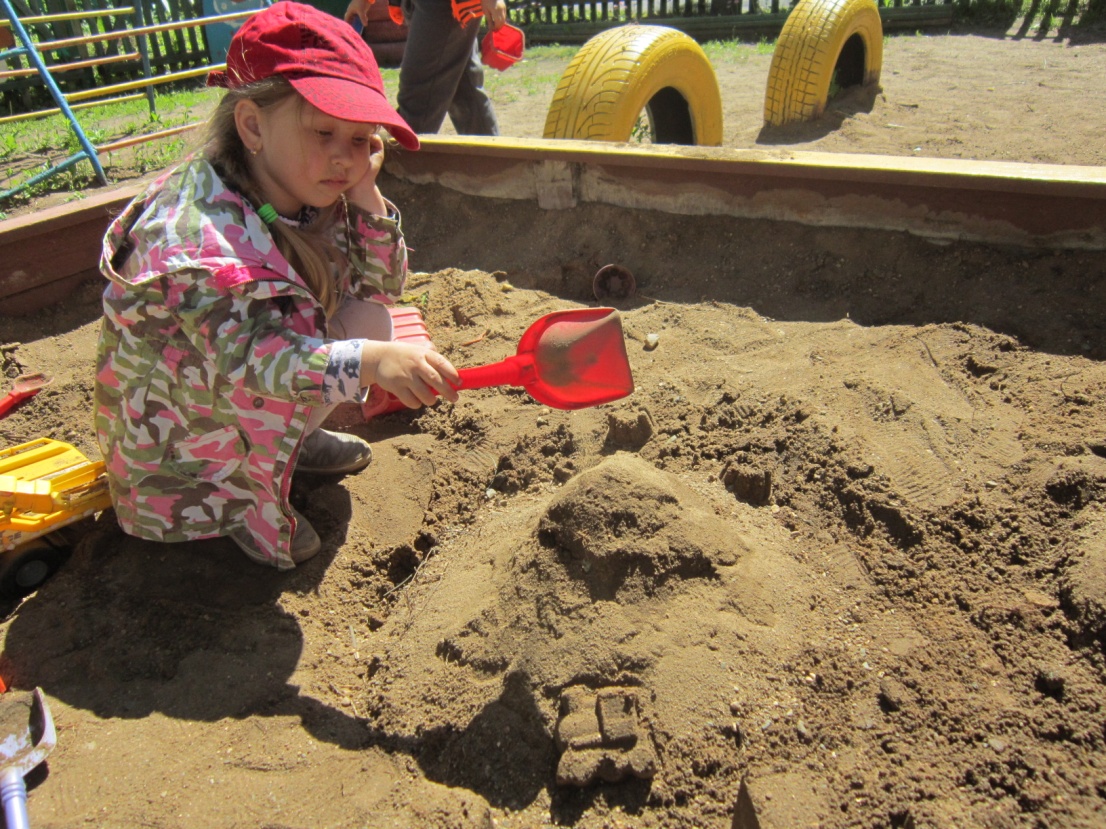 Не верится даже, что лето уходит,
Постой, погоди, не спеши.
В сознании нашем тепло еще бродит,
Но грустно немного внутри.
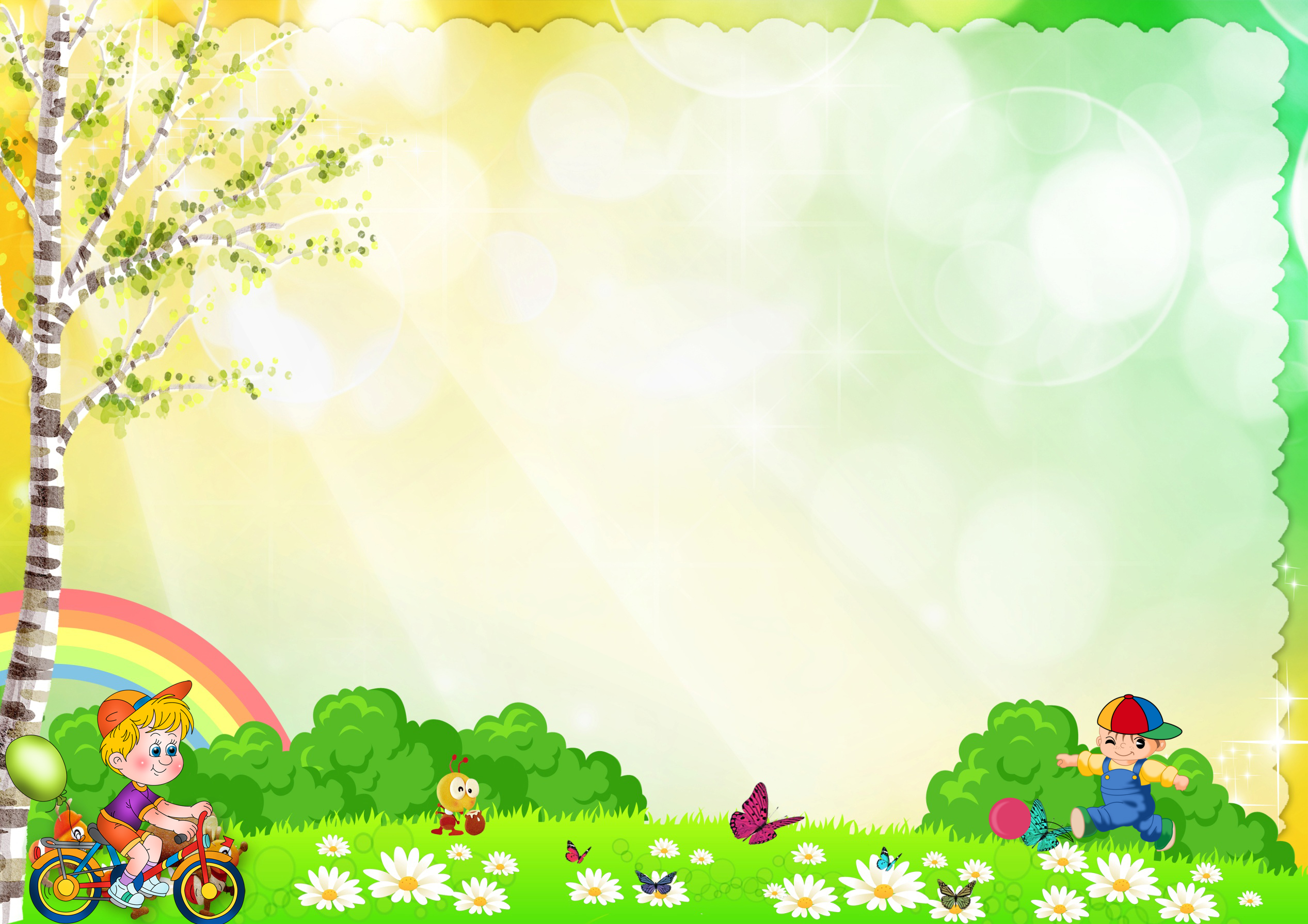 Спасибо за внимание!
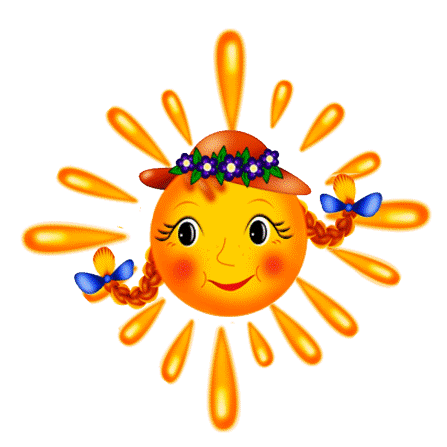 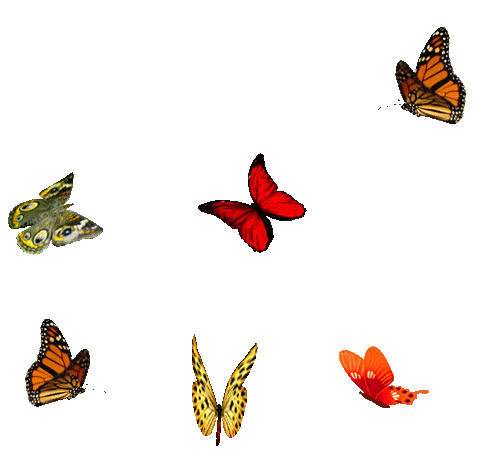